What do you think?
Please read the following statements and decide whether you agree or disagree with each of them.
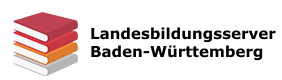 Some people in society have better chances of getting a good education than other groups.
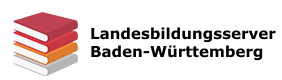 The government should provide special measures for disadvantaged groups to help them get the same chances of education.
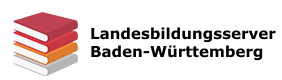 A number of places at university should be reserved for students from disadvantaged groups.
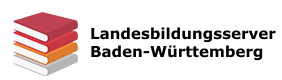 For the sake of equal chances,I would be prepared to give up my place at university for a member of a disadvantaged group although his/her marks are worse than mine.
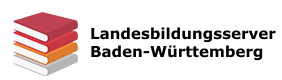